Chiens au travail
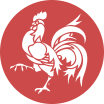 B2B - WALLONIA
AVRIL 2021
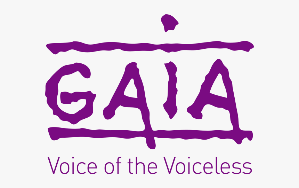 INHOUD
1. 	INTRODUCTION
2. 	RÉSULTATS
3. 	CONCLUSIONS
2
1
Introduction
3
Cette étude aide GAIA à avoir une meilleure idée de la proportion d’entreprises qui autorisent la présence de chiens sur le lieu de travail et des raisons pour lesquelles ils sont/ne sont pas autorisés.
4
méthodologie
description de l'échantillon
méthode de collecte des données
Entreprises de 5 à 200 employés, représentatives de Wallonie
Computer Assisted Telephone Interviews (CATI)
taille de l'échantillon
durée moyenne de l'entretien
10 minutes
N = 100
QUOTA
période de travail sur le terrain
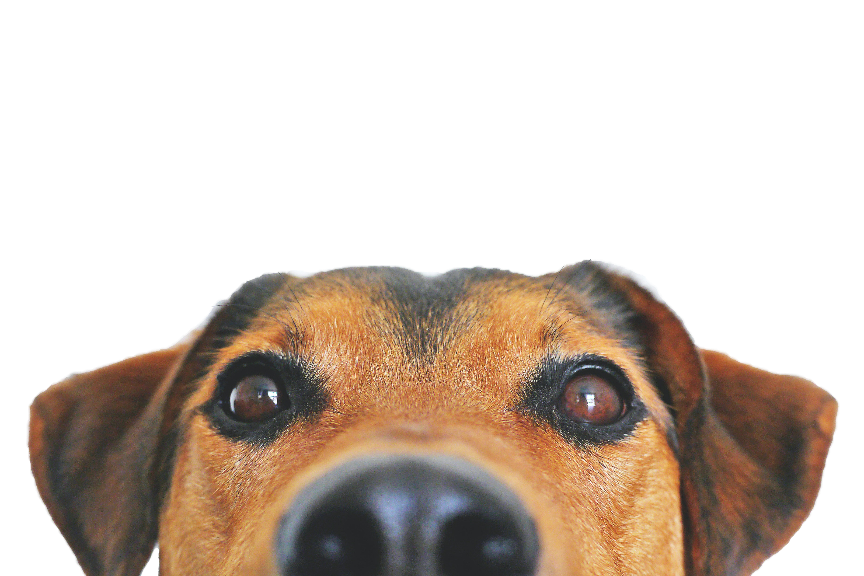 Nombre d'employés
Secteur
Province
23/03/2021 – 07/04/2021
5
COMMENT LIRE LES RÉSULTATS
Tous les résultats rapportés sont des pourcentages (%), sauf mention contraire.
Les échantillons de petite taille, c.-à-d. < 30, sont indiqués par un astérisque (*).
Les différences significatives ont toujours été vérifiées sur la base d'un test de signification avec un niveau de fiabilité de 95%.
 Les différences significatives entre groupes sont indiquées par A, B, C, etc.
Les différences sont toujours indiquées à côté du résultat le plus élevé dans la comparaison. 
Par exemple : l’indication AC pour le groupe 2 indique une différence significative entre 70% (B) et 54% (A), et entre 70% (B) et 58% (C).
EXAMPLE
AC
*Petit échantillon!
6
Il est préférable de visualiser le présent rapport dans PowerPoint 2013 ou une version plus récente.
Si vous rencontrez des problèmes pour visualiser le contenu dans une version plus ancienne de PowerPoint, veuillez prendre contact avec votre personne de contact chez Ipsos.
description de l'échantillon (B2B)
Forme juridique
Nombre d’employés
Secteur
PROVINCES
Âge de l’entreprise
Nombre d’établissements
TYPE d’établissement
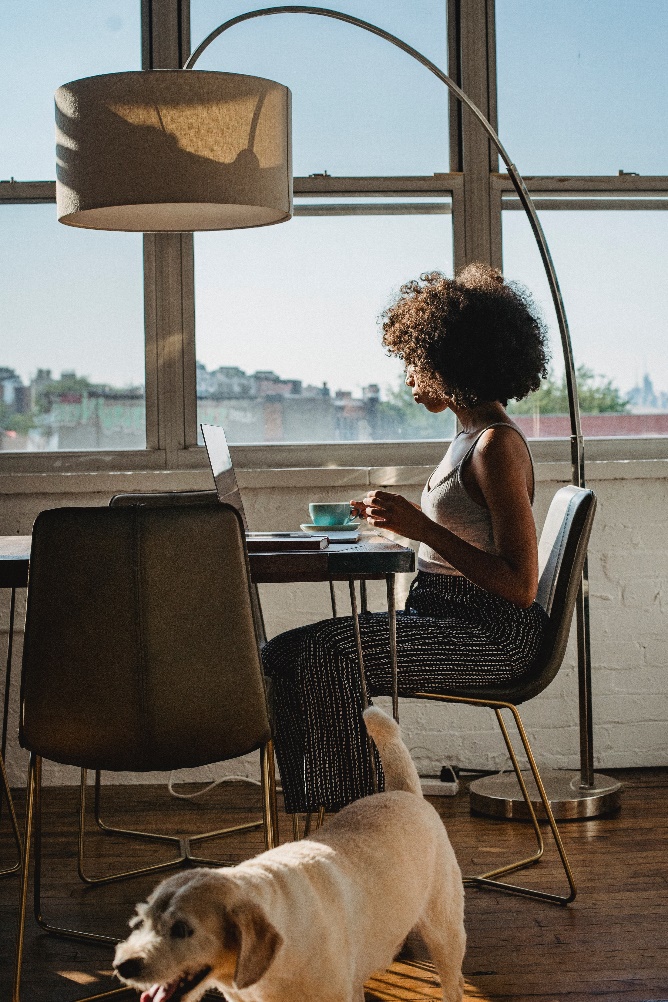 Base:	 Échantillon total (n=100)
Question:	 S1. Quelle est la forme juridique ou le statut de votre entreprise? / S2. Combien de travailleurs l’entreprise occupe-t-elle, en tenant compte de tous les établissements ? / S3. Dans quel secteur l’entreprise est-	elle principalement active ?/ S4. Quel est le code postal de la commune dans laquelle le siège de [NOM D’ENTREPRISE] est établi ?? / S5. Quel type d’établissements l’entreprise a-elle ? / S6. Depuis combien 	de temps [NOM D’ENTREPRISE] existe-t-elle ? / S7. Combien d’établissements l’entreprise compte-t-elle ?
7
2
Résultats
8
chiens autorisés sur le lieu de travail
Les chiens sont autorisés sur le lieu de travail dans plus de la moitié des entreprises wallonnes. La principale raison pour laquelle les chiens sont autorisés sur le lieu de travail est de ne pas devoir les laisser seuls à la maison toute la journée. Une deuxième raison importante est que cela crée une meilleure ambiance de travail.
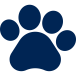 chiens autorisés sur le lieu de travail
Raisons pour lesquelles LES CHIENS SONT AUTORISÉS
Base: (n=100)
Base: (n=48)
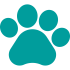 Base:	 Échantillon total Wallonie
Question:	Q2. Les chiens sont-ils autorisés sur le lieu de travail dans votre entreprise ? / Q3. Pourquoi les chiens sont-ils admis sur le lieu de travail ?
9
Effets positifs et difficultés des chiens au travail
Les entreprises wallonnes voient plusieurs effets positifs au fait d’emmener son chien au travail, comme un meilleur contact, une meilleure ambiance de travail, le fait que cela incite à bouger et moins de stress. 7 entreprises sur 10 n’ont encore rencontré aucune difficulté. S’il y a eu des difficultés, elles se rapportaient le plus souvent au nettoyage supplémentaire qu’entraîne la présence d'un chien sur le lieu de travail.
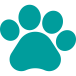 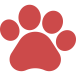 effets positifs DES CHIENS AU TRAVAIL
difficultés rencontrées AVEC LES CHIENS AU TRAVAIL
Base: (n=48)
Base: (n=48)
Base:	 Entreprises wallonnes où les chiens sont autorisés au travail 
Question:	 Q4. Avez-vous déjà constaté des effets positifs depuis que la présence de chiens sur le lieu de travail a été autorisée ? Si oui, lesquels ? / Q5. Avez-vous déjà rencontré des problèmes depuis que la présence 	de chiens sur le lieu de travail a été autorisée ? Si oui, lesquels ?
10
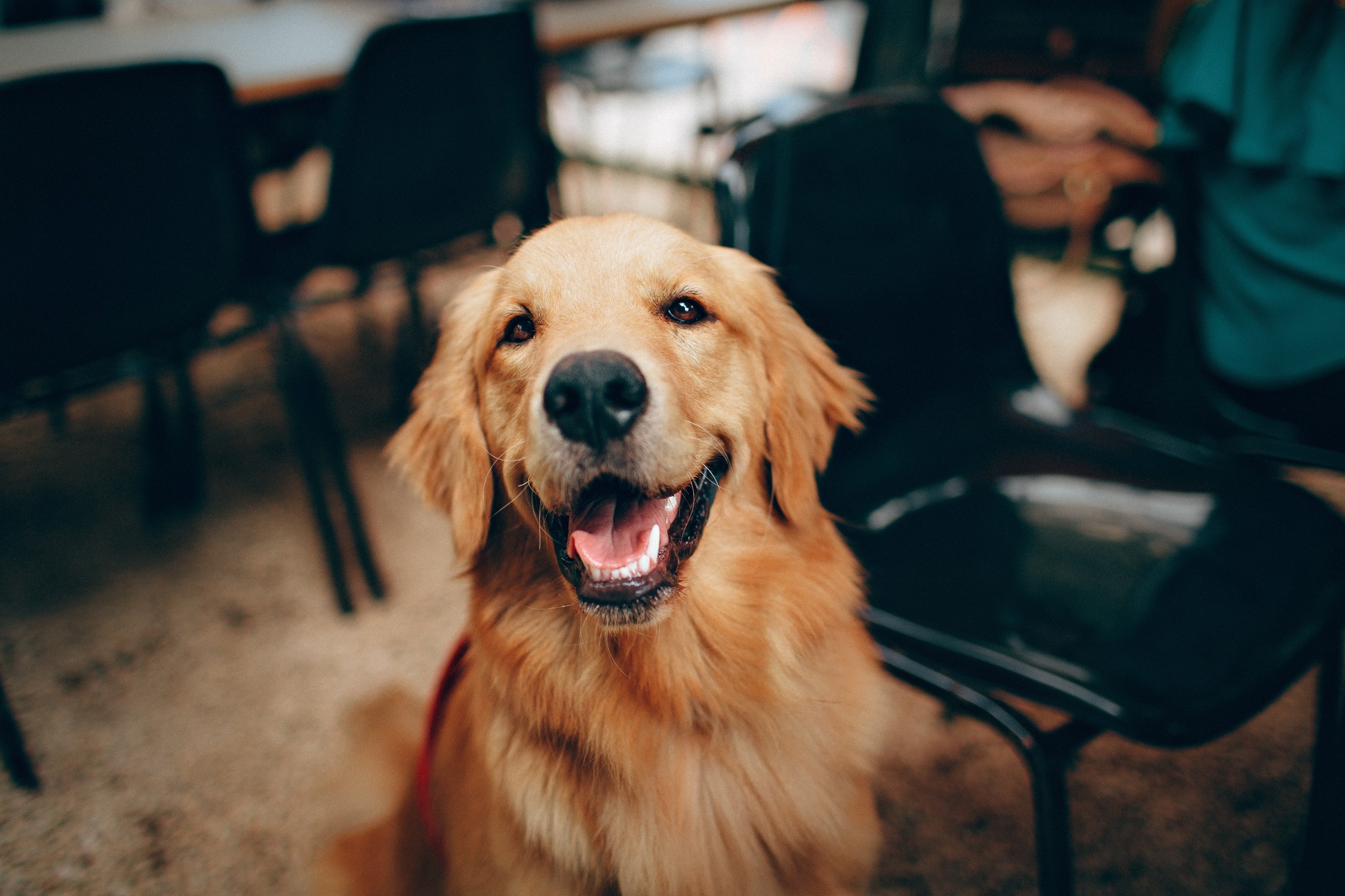 Type de chiens AUTORISÉS AU TRAVAIL
Dans plus de la moitié des entreprises wallonnes où la présence de chiens est autorisée, c’est le chien du ou des gérants qui est présent. Dans près de 4 entreprises sur 10, il s’agit du chien de l’un des employés. Il ne s’agit de clients qui emmènent leur chien que dans seulement 12% des cas.
Base:	 Entreprises wallonnes où les chiens sont autorisés au travail (n=48) 
Question:	 Q6. De quel type de chien(s) s’agit-il ?
11
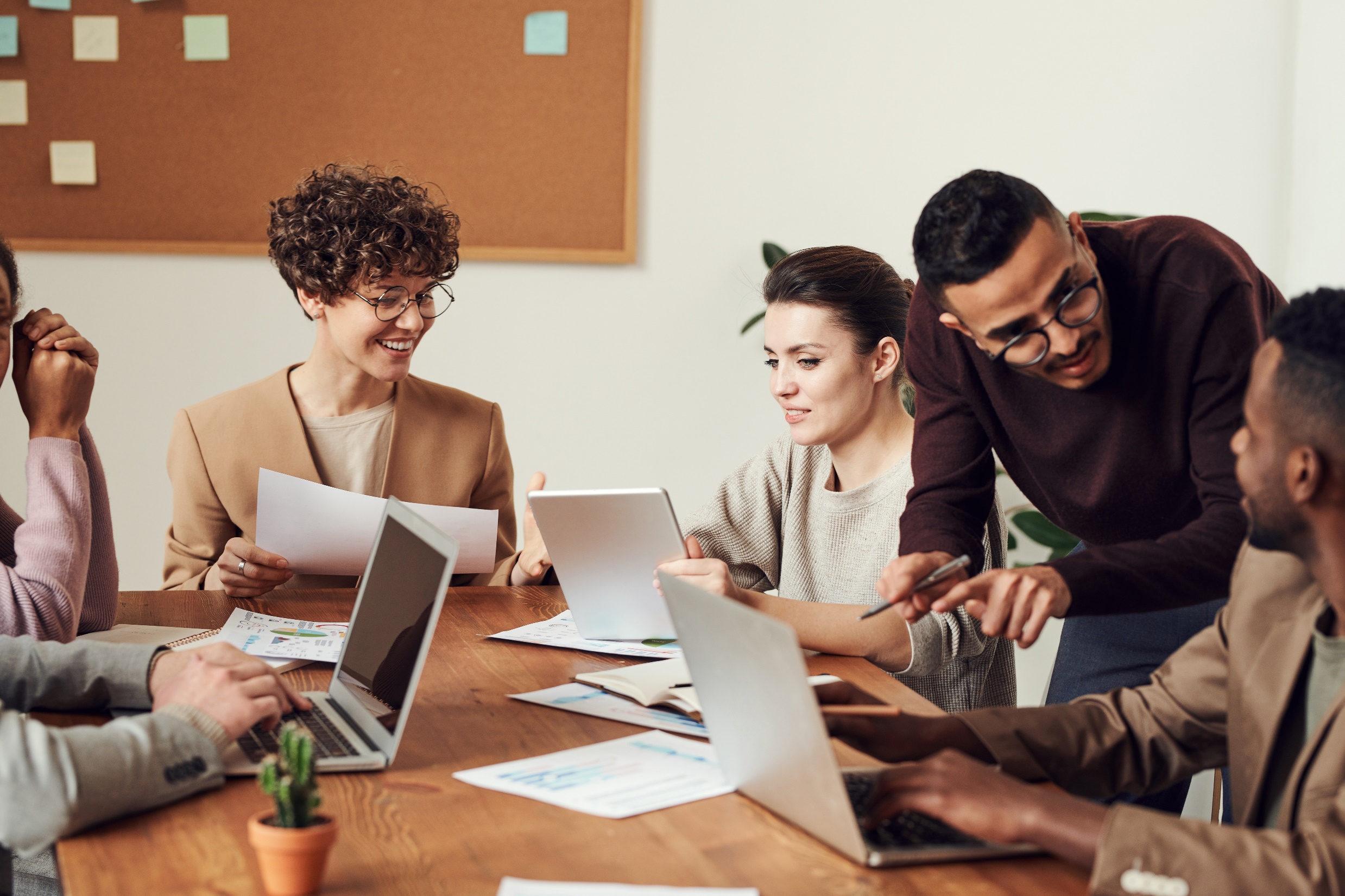 RÉACTION DES COLLÈGUES À L'IDÉE D'EMMENER UN CHIEN AU TRAVAIL
Dans plus de 3 entreprises wallonnes sur 5 où la présence de chiens est autorisée, les collègues réagissent positivement à la présence d'un chien.
Base:	 Entreprises wallonnes où les chiens sont autorisés au travail (n=48)
Question:	 Q7. Comment vos collègues/collaborateurs ont-ils réagi au fait d’emmener un chien sur le lieu de travail ?
12
RAISONS POUR LESQUELLES LES CHIENS NE SONT PAS AUTORISÉS SUR LE LIEU DE TRAVAIL
La moitié des entreprises wallonnes où les chiens ne sont pas autorisés indiquent comme principale raison à cet égard qu’il ne s’agit pas d'un environnement de travail approprié. De plus, un chien au travail créerait trop de distractions.
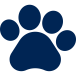 chiens autorisés sur le lieu de travail
raison pourquoi pas
Base: (n=100)
Base: (n=52)
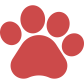 Base:	Échantillon total Wallonie
Question:	Q2. Les chiens sont-ils autorisés sur le lieu de travail dans votre entreprise ? / Q8. Pourquoi les chiens ne sont-ils pas admis sur le lieu de travail ?
13
Prise en compte des chiens à l'avenir/ influencer la politique de prise en compte
12% des entreprises wallonnes où les chiens ne sont pas autorisés au travail, n’excluent pas l’idée d’autoriser les chiens au travail à l’avenir. Pour 18% des entreprises wallonnes, une politique claire pourrait avoir une influence positive sur leur décision d’autoriser les chiens.
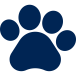 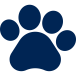 la mesure dans laquelle les chiens sont
 pris en compte à l'avenir
Influence d'une politique claire sur cette décision
18% INFLUENCE
Base:	 Entreprises wallonnes où les chiens ne sont pas autorisés au travail (n=52) 
Question:	Q9a. Dans quelle mesure envisageriez-vous d’autoriser la présence de chiens sur le lieu de travail dans le futur ? / Q9b. Dans quelle mesure le fait d’avoir une politique claire/des accords clairs sur le fait 
	d’emmener un chien sur le lieu de travail peut-il influencer cette décision ?
14
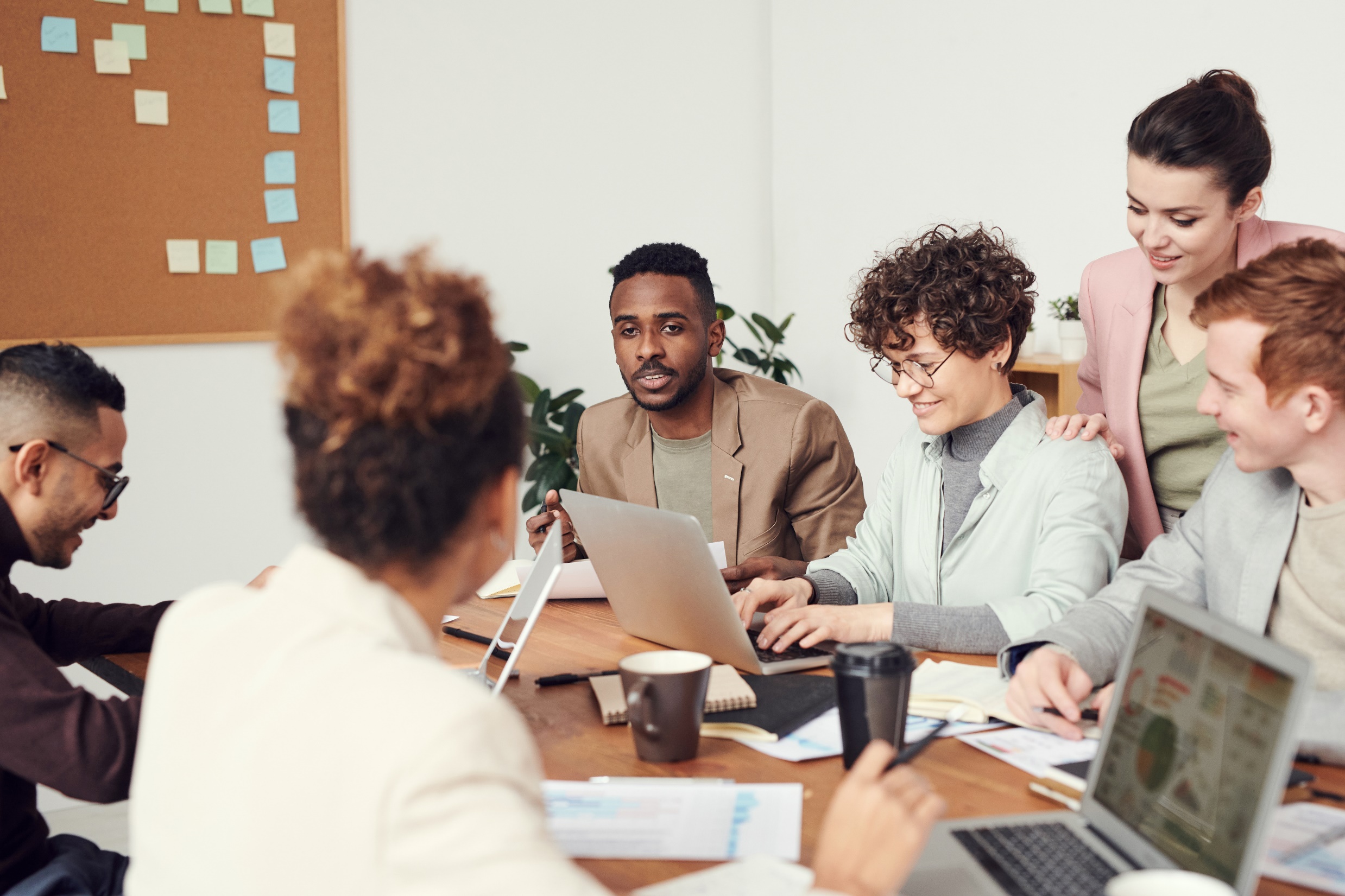 Réaction attendue des collègues À L'IDÉE D'AMENER UN CHIEN AU TRAVAIL
1 entreprise wallonne sur 5 où les chiens ne sont pas autorisés attend une réaction positive des collègues au fait d’emmener un chien sur le lieu de travail. En outre, plus d’un tiers de ces entreprises s’attend à une réaction neutre des collègues.
Base:	 Entreprises wallonnes où les chiens ne sont pas autorisés au travail (n=52) 
Question:	Q10. Selon vous, comment vos collègues/collaborateurs réagiraient-ils au fait d’emmener un chien sur le lieu de travail ?
15
réglementation
8% des entreprises wallonnes disposent d'une politique spécifique concernant les chiens sur le lieu de travail. Si cette politique existe, elle indique principalement si les chiens sont ou non autorisés.
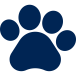 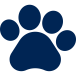 UNE Politique SPÉCIFIQUE SUR LES CHIENS AU TRAVAIL?
Ce qui est inclus dans la POLITIQUE?
% OUI
Base: (n=100)
Base: (n=9*)
8
*Petit échantillon!
Base:	 Échantillon total Wallonie
Question:	Q1. Avez-vous une réglementation spécifique concernant la présence de chiens sur le lieu de travail ?/ Q1b. Que stipule cette réglementation ?
16
Degré d'importance d'avoir une politique claire
Pour 3 entreprises wallonnes sur 10, l’existence d'une politique claire concernant les chiens sur le lieu de travail, est importante. L’importance de l’existence d'une telle politique augmente pour les entreprises qui autorisent la présence de chiens sur le lieu de travail.
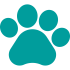 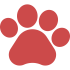 Base:	Échantillon total Wallonie (n=100)
Question:	Q1c. Dans quelle mesure trouvez-vous important qu’il existe une politique claire/des accords clairs sur le fait d’emmener un chien sur le lieu de travail ?
17
Affirmations (1/2)
Les entreprises wallonnes où les chiens sont autorisés sont plus souvent d’accord avec le fait qu’il est préférable d’emmener son chien au travail que de le laisser seul à la maison. Elles sont aussi plus souvent d’accord avec le fait que la présence de chiens sur le lieu de travail réduit le stress et améliore l’image de l’entreprise. Les entreprises où les chiens ne sont pas autorisés pensent moins souvent que la présence de chiens sur le lieu de travail améliore l’image de l’entreprise.
A
A
B
B
A
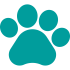 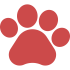 B
A
B
A
A
B
Base:	Échantillon total Wallonie
Question:	Q11. Dans quelle mesure êtes-vous d’accord avec les affirmations suivantes ?
18
Affirmations (2/2)
Les entreprises wallonnes où les chiens ne sont pas autorisés sur le lieu de travail sont plus enclines à penser que la présence d’un chien crée trop de distractions et génère du travail supplémentaire. Les entreprises où les chiens sont autorisés trouvent justement que cela n’est pas le cas.
B
A
A
B
A
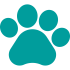 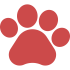 A
B
A
B
A
B
Base:	Échantillon total Wallonie
Question:	Q11. Dans quelle mesure êtes-vous d’accord avec les affirmations suivantes ?
19
3
CONCLUSIONS
20
ConclusiONs
21
GEERT FRANCKEN
CINDY VERBRUGGEN
Service Line Director
Research Consultant MSU
Geert.Francken@ipsos.com
Cindy.Verbruggen@ipsos.com
+32 3 613 00 57
+32 9 216 22 09
ABOUT IPSOS
GAME CHANGERS
Ipsos is the third largest market research company in the world, present in 90 markets and employing more than 18,000 people.
 
Our research professionals, analysts and scientists have built unique multi-specialist capabilities that provide powerful insights into the actions, opinions and motivations of citizens, consumers, patients, customers or employees. Our 75 business solutions are based on primary data coming from our surveys, social media monitoring, and qualitative or observational techniques.
 
“Game Changers” – our tagline – summarizes our ambition to help our 5,000 clients to navigate more easily in our deeply changing world.
 
Founded in France in 1975, Ipsos is listed on the Euronext Paris since July 1st, 1999. The company is part of the SBF 120 and the Mid-60 index and is eligible for the Deferred Settlement Service (SRD).
ISIN code FR0000073298, Reuters ISOS.PA, 
Bloomberg IPS:FP
www.ipsos.com
In our world of rapid change, the need for reliable informationto make confident decisions has never been greater. 

At Ipsos we believe our clients need more than a data supplier, they need a partner who can produce accurate and relevant information and turn it into actionable truth.  

This is why our passionately curious experts not only provide the most precise measurement, but shape it to provide True Understanding of Society, Markets and People. 

To do this we use the best of science, technologyand know-how and apply the principles of security, simplicity, speed and substance to everything we do.  

So that our clients can act faster, smarter and bolder. 
Ultimately, success comes down to a simple truth:  
You act better when you are sure.
24